BASES DE DATOS EN PHP
Arquitectura de una base de datos Web
Criterios para el desarrollo de una Base de Datos Web:

Arquitectura interna.

Arquitectura externa.
Ventajas de usar bases de datos relacionales
Permiten un acceso mucho más rápido a los datos.

Facilitan las peticiones de grupos de datos que cumplan determinados criterios.

Las bases de datos contienen mecanismos autoconstruidos de control de las entradas.

Cuentan con sistemas de privilegios preconstruidos.
Conceptos genéricos sobre bases de datos
Conceptos y terminología de las bases de datos.

Diseño de bases de datos.

Arquitectura de bases de datos.
Temas que veremos en este Bloque del curso
Crear Nuevas Bases de datos MySQL: Cubriremos la configuración básica que necesitaremos para poder conectar bases de datos a la web.
Trabajar con Bases de datos MySQL: Veremos como hacer peticiones a las bases de datos añadiendo y borrando registros mediante mandatos.
Acceder a Bases de datos desde la web con php: Veremos como conectar PHP y MySQL juntos para poder administrar nuestra base dedatos desde una interface Web.
MySQL avanzado: Cubriremos características avanzadas de MySQL necesarias para crear aplicaciones Web.
Conceptos de Bases de Datos relacionales
Es el tipo de base de datos más usada: Se basan en el álgebra relacional.
Son conjuntos de relaciones llamados tablas: Las tablas contienen datos ordenados en columnas y filas.
Cada Columna tiene un único nombre y contiene diferentes datos: Cada columna tiene un tipo de datos asociados, como números o textos.
Las filas son también llamados registros: Agrupan todos los atributos de un elemento individual (un cliente por ejemplo). Cada fila consiste en un conjunto de valores individuales que se corresponden con columnas.
Las claves nos permiten identificar a cada elemento específico: el mejor sistema es crear un número identificador.
Creación de un esquema inicial
Esquema de una base de datos: se le llama al conjunto completo del diseño de tablas para la base de datos.
Puede compararse con el plano de un edificio: Debe mostrar las tablas junto con sus columnas, tipos de datos de cada columna, clave primaria de cada tabla y posibles claves externas.
Un esquema no incluye ningún dato: Pero pueden mostrarse datos de ejemplo para explicar el esquema. 
El esquema podemos crearlo como un diagrama: o como un formulario de texto.
Clientes(ClienteID, Nombre, Dirección, Ciudad)
Pedidos(PedidoID, ClienteID, Cantidad, Fecha)
Relaciones entre tablas de la Base de Datos
Las claves externas (foreign key) representan una relación entre datos en dos tablas. Por ejemplo: El enlace de pedidos a clientes. 
Existen tres tipos básicos de relaciones: Clasificados de acuerdo al número de cosas  en cada lado de la relación. Uno a uno; uno a muchos; o  muchos a muchos.
En una relación uno a uno: Significa que hay una correspondencia única siempre, por ejemplo: Nombredirección.
En una relación uno a muchos: Una fila en una tabla está enlazada a muchas filas en otras tablas. En nuestro ejemplo un cliente puede hacer muchos pedidos.
En una relación muchos a muchos: Muchas filas en una tabla son enlazadas a muchas filas en otra tabla. Por ejemplo una relación LibrosAutores.
Como diseñar tu base de datos web
Piensa en los objetos del mundo real que estás utilizando: En general cada clase de objetos necesita una tabla: clientes, libros, pedidos.
Evitar almacenar datos redundantes: Ocupan mucho espacio y pueden provocar anomalías e inconsistencias.
Usar valores de columna atómicos: En cada atributo de cada fila almacenamos una sola cosa. 
Elige Claves sensibles: Asegúrate que las claves que usas son únicas. En nuestro ejemplo hemos creado clientesID y PedidosID. Para libros usamos su ISBN.
Como diseñar tu base de datos web
Piensa en peticiones que quieres hacerle a la base de datos: Asegúrate que la base de datos contiene todos los datos requeridos y que existen los enlaces apropiados entre tablas.
Evitar diseños con muchos atributos vacíos: Los campos sin valor se dice que tienen un valor nulo. 
Ocupa mas espacio de almacenamiento.
Si el usuario encuentra un valor nulo en la tabla no sabe si ese atributo no tiene importancia, si hay un error en la bd o los datos no han sido enviados aun.
Resumen de tipos de tabla
Tablas simples de objetos del mundo real: Pueden contener también  claves. Se trata de relaciones uno a uno o uno a muchos. Por ejemplo clientes y pedidos.
Tablas enlazadas que describen relaciones muchos a muchos: Tales como las relaciones entre pedidos y libros.
CREAR UNA BASE DE DATOS EN PHP
Arquitectura externa de dase de datos Web
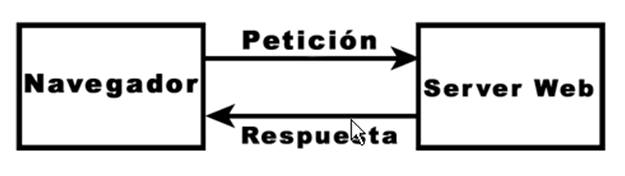 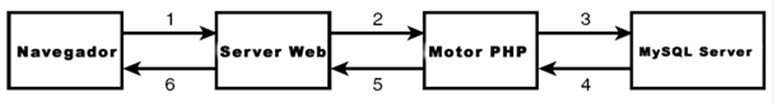 Arquitectura externa de dase de datos Web
Navegador emite una petición mediante formulario http.
El navegador recibe la petición y mediante el formulario llama a una pagina PHP y la pasa al motor PHP.
El motor PHP analiza el script, abre una conexión al servidor MySQL y envia la petición.
MySQL recibe la petición, la procesa y envía los resultados al motor PHP.
Recibe los resultados, se les da un formato (opcional), envía los resultados al Servidor Web y termina de ejecutar el script.
Recibe resultados y regresa un html al usuario.
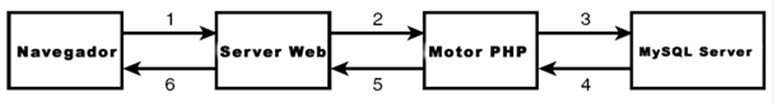 Creación de una BD MySQL
Esquema de la BD Librería:
Clientes (ClientesID, Nombre, Dirección, Ciudad)
Pedidos (PedidosID, ClientesID, Cantidad, Fecha)
Libros (ISBN, autor, Titulo, Precio)
Articulos_pedidos (PedidoID, ISBN, Cantidad)
Comentarios_libros (ISBN, Comentarios)
Creación de una BD MySQL
Modo desde Consola:
No diferencia entre minúsculas y mayúsculas.
La forma general de iniciar una sesión en MySQL es:
Mysql –h host –u root -p

C:\appserv\mysql\bin>mysql -h localhost -u root –p
Enter password: *****
Welcome to the MySQL monitor.  Commands end with ; or \g.
Your MySQL connection id is 21
Server version: 6.0.4-alpha-community-log MySQL Community Server (GPL)

Type 'help;' or '\h' for help. Type '\c' to clear the buffer.
Creación de una BD MySQL
Modo desde Consola:
Los parámetros "-h" y "-u" indican que los parámetros posteriores son el nombre del host y el usuario, respectivamente. El parámetro "-p" indica que se debe solicitar una clave de acceso.

Para crear una Base de datos:
	mysql> create database libreria;
Query OK, 1 row affected (0.00 sec)
Creación de una BD MySQL
Privilegios a Datos:
SELECT: Permite seleccionar filas d elas tablas.
INSERT: Insertar nuevos datos
UPDATE: Modificar valores existentes.
DELETE: Borrar datos de las tablas  
FILE: Exportar e importar archivos

Privilegios de Estructura:
CREATE: Crear nuevas BD y tablas.
ALTER: Modificar DB y tablas existentes.
INDEX: Crear o modificar índices (claves primarias) de una tabla.
DROP: Eliminar o crear tablas y BD temporales.
CREATE TEMPORARY TABLES: Crear tablas temporales.
Creación de una BD MySQL
Privilegios de Administrador:
GRANT
SUPER
PROCESS
RELOAD
SHUTDOWN
SHOW DATABASES
LOCK TABLES
REFERENCES
EXECUTE
REPLICATION CLIENT
REPLICATION SLAVE
Creación de una BD MySQL
Crear usuarios de distintos tipos:
	mysql> grant usage on libreria.* to inma identified by '123';
Query OK, 0 rows affected (0.00 sec)

Otorgar privilegios:
mysql> grant select, insert, update, delete, index, alter, create, drop
    -> on libreria.* to inma;
Query OK, 0 rows affected (0.00 sec)
 
Revocar privilegios:
	 mysql> revoke alter, create, drop on libreria.* from inma;
	Query OK, 0 rows affected (0.00 sec)
Creación de una BD MySQL
Revocar todos los privilegios
	mysql> revoke all on libreria.* from inma;
	Query OK, 0 rows affected (0.00 sec) 
 
Configurar usuario:
	mysql> 	grant select,insert,delete,update on librería.* to libronline identified by ‘123456’;
TABLAS Y CAMPOS DE LA BASE DE DATOS
Tablas y Campos de la BD
Seleccionar una BD:
	mysql> use libreria;
	Database changed

Esquema para crear las tablas:
	CREATE TABLE nombretabla (col1 prop1, col2 prop2);

Algunas propiedades son:
not null: todas las filas de la columna deben tener un valor.
auto_increment: Solo puede usarse en un tipo de dato entero e indexado (clave primaria).
unsigned: Indica que se trata de un numero entero con valor de 0 o positivo.
Tablas y Campos de la BD
create table clientes
( clienteid int unsigned not null auto_increment primary key,
  nombre char(30) not null,
  direccion char(40) not null,
  ciudad char(20) not null
);

create table pedidos
( pedidoid int unsigned not null auto_increment primary key,
  
  cantidad flclienteid int unsigned not null,oat(6,2),
  fecha date not null
);
Tablas y Campos de la BD
create table libros
(  isbn char(13) not null primary key,
   autor char(30),
   titulo char(60),
   precio float(4,2)
);

create table articulos_pedidos
( pedidoid int unsigned not null,
  isbn char(13) not null,
  cantidad tinyint unsigned,

  primary key (pedidoid, isbn)
 
);
Tablas y Campos de la BD
create table comentarios_libros
(
  isbn char(13) not null primary key,
  comentario text
);

Ver una tabla en concreto:
		mysql> describe clientes;

Ver las tablas de la base de datos a la que se accede actualnete:
		mysql> show tables;

Ver bases de datos existentes:
		mysql> show databases;
Tablas y Campos de la BD
Crear tablasSeleccionar una BD:
	mysql> use libreria;
	Database changed

Esquema para crear las tablas:
	CREATE TABLA nombretabla (col1, col2);
MySQL
SQL (Structured Query Language)
¿Qué es SQL?
Insertar datos en la base de datos.
Unir tablas.
Actualizar registros desde la base de datos.
Alterar tablas después de la creación.
Borrar registros de la base de datos.
Eliminar tablas.
¿Qué es SQL?
Structured Query Language
Manejo de bases de datos relacionales. (RDBMS-Relational Database Management Systems).
Lo usaremos para almacenar y recuperar datos reales de una base de datos.
Insertar datos en una base de datos
Usando la declaración SQL INSERT

Mediante INSERT podemos poner filas de datos en la base de datos.

INSERT [INTO] nombreTabla [(columna1, columna2, columna3,……)] VALUES (valor1, valor2, valor3,….);
Insertar datos en una base de datos
Insertar datos en todos los campos de la tabla:

C:\Documents and Settings\GERARDO>mysql -h localhost -u root -p
Enter password: *****

mysql> use libreria;
Database changed

mysql> insert into clientes values (NULL," Antonio Vargas", "Calle agustin melgar 45", "Ixtacala");
Query OK, 1 row affected (0.00 sec)

mysql>
Insertar datos en una base de datos
Insertar datos en todos los campos de la tabla con set:

mysql> insert into clientes
    -> set nombre="Roberto Lopez",
    -> direccion="Av. Hidalgo 25",
    -> ciudad="Ecatepec";
Query OK, 1 row affected (0.13 sec)
Insertar datos en una base de datos
Insertar datos especificando los campos de la tabla:

mysql> insert into clientes (nombre, ciudad)
		-> values ("Jonathan Ibarra", "Atizapan");
Query OK, 1 row affected, 1 warning (0.00 sec)
Recuperar datos de la Base de Datos
La sintaxis básica de un SELECT

    SELECT objetos
   FROM tablas
   [ WHERE condición ]
   [ GROUP BY tipo_grupo ]
   [ HAVING donde_definición ]
   [ ORDER BY tipo_orden ]
   [LIMIT criterio_limitador ] ;
Recuperar datos de la Base de Datos
Para mostrar todas las filas de una tabla. Para ello se usa la sentencia:
	mysql> SELECT * FROM nombretabla;

mysql> select * from libros;
	
Usando la sentencia where:
mysql> select * from pedidos where clienteid=3;
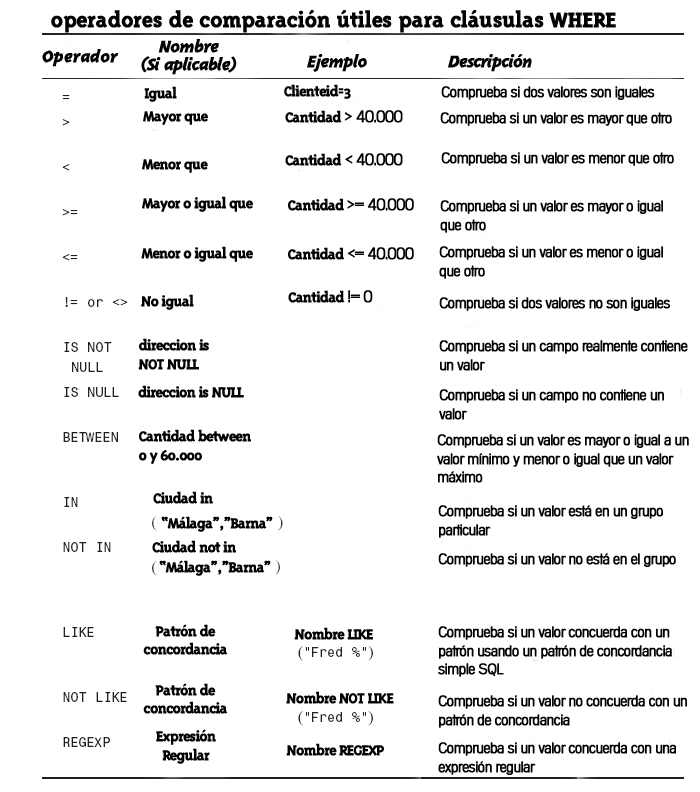 Recuperar datos de la Base de Datos
Ejemplo con sentencia LIKE:
mysql> select * from clientes where
		-> nombre like ("Mig%"); 
	
Comprovar multiples criterios:
mysql> select * from pedidos where
		-> clienteid=2 or clienteid=3;
Recuperar datos de la Base de Datos
Unir dos tablas simples:
mysql> SELECT pedidos.pedidoid, pedidos.cantidad, pedidos.fecha FROM clientes, p
edidos WHERE clientes.nombre="Alberto Durante" and clientes.clienteid=pedidos.cl
ienteid;

Unir dos tablas simples y mostrar campos de las dos tablas:

mysql> SELECT clientes.nombre, pedidos.pedidoid, pedidos.cantidad, pedidos.fecha FROM clientes, pedidos WHERE clientes.nombre=“Carmen G" and clientes.clienteid=pedidos.clienteid;
Recuperar datos de la Base de Datos
Unir mas de dos tablas:

Select clientes.nombre
From clientes, pedidos, articulos_pedidos, libros
Where clientes.clienteid = pedidos.clienteid
And pedidos.pedidoid =articulos_pedidos.pedidoid
And articulos_pedidos.isbn=libros.isbn
And libros.titulo like '%Flash%‘
Modificar y Eliminar datos
UPDATE actualiza columnas de filas existentes de una tabla con nuevos valores, se estructura es:
UPDATE nombretabla
SET columna1=expresión1,columna2=expresion2,.........
[WHERE condición]
[LIMIT número]

SET:  Indica las columnas a modificar y los valores que deben tomar.
WHERE:  Especifica qué filas deben ser actualizadas. Si no se especifica, serán actualizadas todas ellas. 
ORDER BY: Las filas se modificarán en el orden especificado.
LIMIT: establece un límite al número de filas que se pueden actualizar.
Modificar y Eliminar datos
Ejemplo basico:

mysql> UPDATE clientes 
		-> SET nombre="Carmen Guerrero“
		-> where clienteid=1;
Query OK, 1 row affected (0.02 sec)
Rows matched: 1  Changed: 1  Warnings: 0
Recuperar datos de la Base de Datos
Para modificar la estructura de una tabla existente utilizamos ALTER TABLE:

ALTER TABLE clientes
MODIFY nombre char (60) not null;
Funciones MySQL soportadas por PHP
Algunas de las funciones para el manejo de MySQL que utilizan en los ejemplos se muestran a continuación:
Funciones MySQL soportadas por PHP
http://www.php-es.com/index.html

mysql_query: Envía una consulta de MySQL.

<?php$result = mysql_query("SELECT id,email FROM people WHERE id = '42'");if (!$result) {    echo 'Could not run query: ' . mysql_error();    exit;}$row = mysql_fetch_row($result);echo $row[0]; // 42echo $row[1]; // the email value?>
Funciones MySQL soportadas por PHP
mysql_select_db: Selecciona un base de datos MySQL
<?php$link = mysql_connect('localhost', 'mysql_user', 'mysql_password');if (!$link) {    die('Not connected : ' . mysql_error());}// make foo the current db$db_selected = mysql_select_db('foo', $link);if (!$db_selected) {    die ('Can\'t use foo : ' . mysql_error());}?>
Funciones MySQL soportadas por PHP
mysql_affected_rows
<?php/* connect to database */mysql_connect("localhost", "mysql_user", "mysql_password") or    die("Could not connect: " . mysql_error());mysql_select_db("mydb");/* Update records */mysql_query("UPDATE mytable SET used=1 WHERE id < 10");printf ("Updated records: %d\n", mysql_affected_rows());mysql_query("COMMIT");?>
Funciones MySQL soportadas por PHP
mysql_connect y mysql_close 
<?php$link = mysql_connect('localhost', 'mysql_user', 'mysql_password');if (!$link) {    die('Could not connect: ' . mysql_error());}echo 'Connected successfully';mysql_close($link);?>
Funciones MySQL soportadas por PHP
mysql_fetch_row Devuelve una fila de resultado como matriz.
<?php$result = mysql_query("SELECT id,email FROM people WHERE id = '42'");if (!$result) {    echo 'Could not run query: ' . mysql_error();    exit;}$row = mysql_fetch_row($result);echo $row[0]; // 42echo $row[1]; // the email value?>
Funciones MySQL soportadas por PHP
mysql_fetch_object
Extrae una fila de resultado como un objeto
<?phpmysql_connect("hostname", "user", "password");mysql_select_db("mydb");$result = mysql_query("select * from mytable");while ($row = mysql_fetch_object($result)) {    echo $row->user_id;    echo $row->fullname;}mysql_free_result($result);?>
Funciones MySQL soportadas por PHP
mysql_num_rows
Devuelve el número de filas de un resultado 
<?php$link = mysql_connect("localhost", "mysql_user", "mysql_password");mysql_select_db("database", $link);$result = mysql_query("SELECT * FROM table1", $link);$num_rows = mysql_num_rows($result);echo "$num_rows Rows\n";?>
Diseñando tu base de datos WEB
Creando una base de datos relacional
Se desea almacenar información sobre los clientes, los libros que se  venden, y los detalles de los pedidos de los clientes. 
Los clientes cuentan con un nombre y dirección. 
Cada pedido tiene una fecha, un importe total y la cantidad de libros solicitados.
 Cada libro tiene un identificador (ISBN), un autor, un título, y el precio unitario.
Bases de datos
El conjunto de información descrita anteriormente sugiere que sean generadas tres tablas
 
Tabla de clientes
Tabla de pedidos 
Tabla de libros
Tablas
Cliente
Pedidos
Tablas
Libros
Evitando datos redundantes
Redundancia en la tabla de clientes
Evitando datos redundantes
Redundancia en la tabla libros
Tabla de Pedidos
Pedidos Artículos
Este diseño facilita la búsqueda de libros particulares, que han sido ordenados.
Evitando atributos vacios
Libros
Comentarios_libros
Creando la base de datos
Estructura de las tablas
Clientes(CleinteID, Nombre, Dirección, Ciudad)
Pedidos(PedidoID, ClienteID, Monto, Fecha)
Libros(ISBN, Autor, Titulo, Precio)
Pedido_articulos(PedidoID, ISBN, Cantidad)
Comentarios_Libros(ISBN, Comentarios)

     Abre el archivo de scripts, genera una base de datos llamada “libros” y carga las tablas y datos correspondientes.
Consultas
Insertando datos.

insert into clientes values
(NULL, ‘Luis Aldape', ‘Del carmen 34', ‘Merida');’’’

Seleccionando campos de una tabla

select nombre, ciudad
from clientes;

Seleccionando campos con alguna condición

select *
from pedidos
where clienterid = 3;
Consultas
Ordenando por criterio

select nombre, direccion
from clientes
order by nombre asc;

Promedio total de una orden

select avg(monto)
from pedidos;

Criterio de agrupación

select clienteid, avg(monto)
from pedidos
group by clienteid;
Consultas
Combinando dos tablas

select pedidos.pedidoid, pedidos.monto, pedidos.fecha
from clientes, pedidos
where clientes.nombre = ‘Julie Smith’
and clientes.clienteid = pedidos.clienteid;

Usando alias para las tablas

select c.nombre
from clientes as c, pedidos as o, pedido_articulos as oi, libros as b
where c.clienteid = o.clienteid
and o.pedidoid = oi.pedidoid
and oi.isbn = b.isbn
and b.titulo like ‘%Java%’;
Subconsultas
select isbn, titulo
from libros
where not exists
(select * from pedido_articulos where pedido_articulos.isbn=libros.isbn);
Ejercicios
Agrega 5 registros a la tabla clientes y 5 registros a la tabla libros.

Realiza un query donde se obtenga el nombre de los clientes que hayan hecho un pedido en el mes de abril del 2010.

Nombre del cliente o clientes, así como la descripción del libro que han adquirido el libro con la clave ‘0-672-31509-2’ .Si no existe agregar el campo para que al menos se obtenga un registro que cumpla la condición.
Accediendo a Mysql desde la Web con PHP
Mysql con PHP
Ahora accederemos ala base desde un programa en PHP.

Abre el archivo baseform.html

Abre el archivo resultado.php (archivo que procesara nuestra consulta)

Analizaremos estos archivos
Mysql con PHP
Eliminamos los espacios en blanco que el usuario haya puesto ya sea al final o al principio de la cadena de búsqueda.

$searchterm=trim($_POST['searchterm']);

    El siguiente paso es verificar que el usuario ha introducido un término de búsqueda y seleccione un tipo de búsqueda

if (!$searchtype || !$searchterm) {
echo "No hay criterio de búsqueda. Por favor, inténtalo de nuevo.";
exit;
}
Mysql con PHP
Cuando usted va a utilizar cualquier entrada de datos por un usuario, es necesario filtrar debidamente los caracteres de control.

if (!get_magic_quotes_gpc()) {
$searchtype = addslashes($searchtype);
$searchterm = addslashes($searchterm);
}

Algunas otras funciones útiles

stripslashes()
htmlspecialchars()
Mysql con PHP
Script para la conexión a la base de datos

@ $db = new mysqli('localhost', 'root', '99011445', 'libros');

Estructura de conexión para el modelo propio orientado a objetos

@ $db = mysqli_connect('localhost', 'root', '99011445', 'libros');

Consulta

$query = "select * from libros where ".$searchtype." like '%".$searchterm."%'";

Ejecutamos la consulta

$result = $db->query($query);
Mysql con PHP
Hay una gran variedad de funciones disponibles para desplegar los resultados de cada objeto. El identificador o resultado es la clave para acceder a las filas devueltas por la consulta.

Cuando se utiliza el enfoque orientado a objetos, el número de filas devueltas se almacena en el num_rows miembro del objeto resultado, y se puede acceder a él de la siguiente manera:

$num_results = $result->num_rows;
Mysql con PHP
Es útil saber esto si va a procesar o mostrar los resultados, porque ahora sabemos cuántos son y pueden iterar a través de ellos:

for ($i=0; $i <$num_results; $i++) {
// Procesando resultados
}
En cada iteración de este bucle, se llama $ result-> fetch_assoc ().El bucle no se ejecuta si no se regresan filas. Esta es una función que toma cada fila del conjunto de resultados y devuelve la fila como un array.

$row = $result->fetch_assoc();
Mysql con PHP
Dado el array $row, se puede ir en cada campo y mostrar de manera apropiada, como se muestra en este ejemplo:

echo "<br />ISBN: ";
echo stripslashes($row['isbn']);
Nueva información en la base de datos
Ejercicio
Abre el formulario nuevolibro.html

Considera la lógica del ejemplo anterior y genera el archivo php (insertar_libro.php) que procese el formulario a manera de que reciba los datos que el usuario ingrese y se agregue a la tabla de libros.

Que mande un mensaje si no se han ingresado todos los datos en el formulario.

Mensaje de error si no se logra conectar a la base de datos.

Mensaje de que los datos fueron insertados en la base correctamente.

Para este caso no es necesario liberar memoria solo cerrar la base.
Ejercicio: Notas
Para filtrar los caracteres numéricos (Float, int) se emplea la función  doubleval() en lugar de addslashes().

Para INSERTS, DELETES y UPDATES se usa la instancia mysqli_affected_rows() y solamente usamos mysqli_num_rows() para determinar cuantas columnas fueron regresadas por un SELECT.